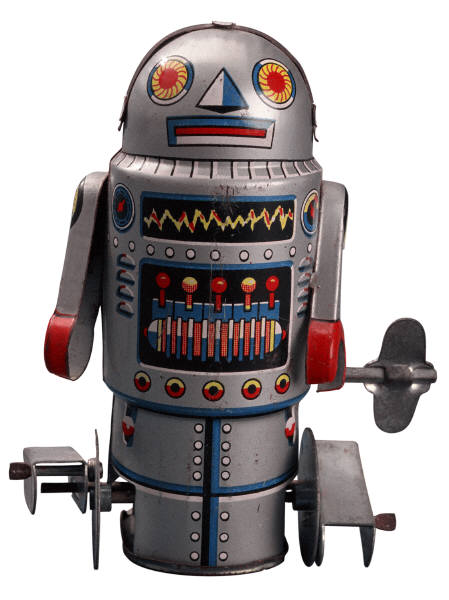 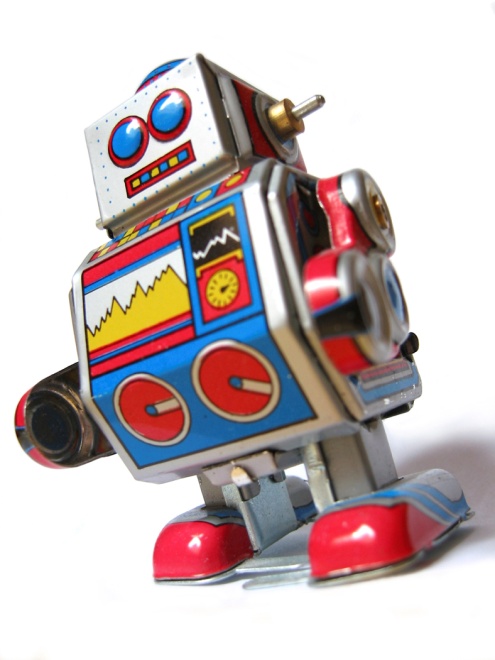 Work and Machines
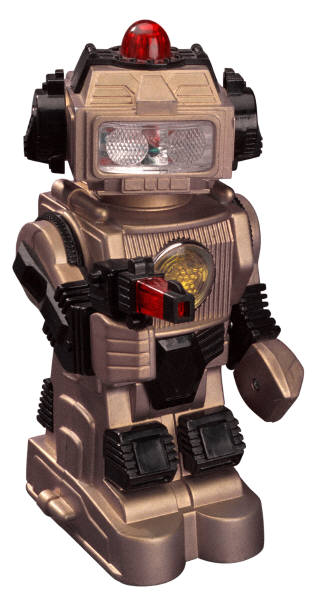 What is a machine??
Machines: making work easier
Think about changing a tire- what tools do you all need?
Think about the amount of work put into using those tools
What if we didn’t have those tools- now how much work would it be?

Machines make work easier

Machine- a device that makes work easier by changing the size or direction of a force
Some everyday machines
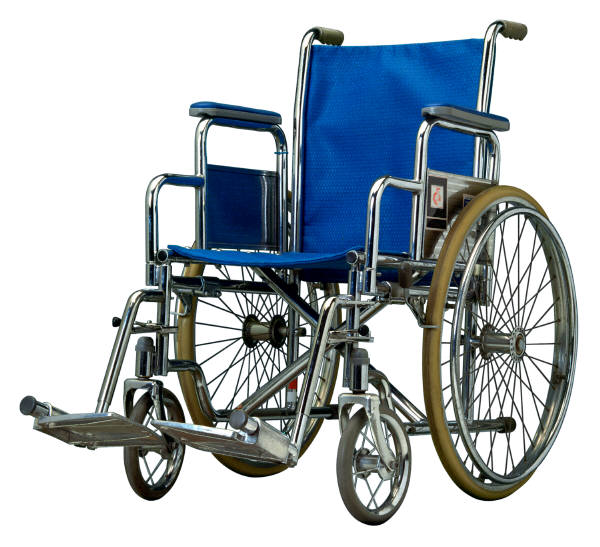 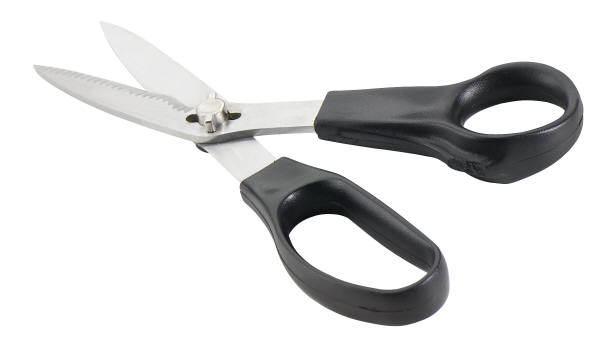 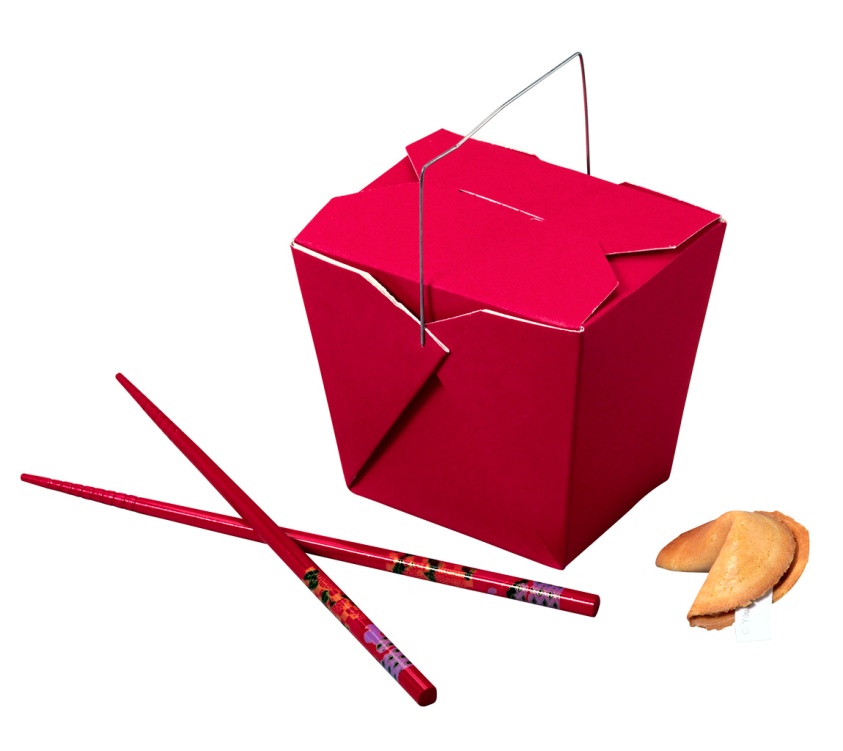 Work in, work out
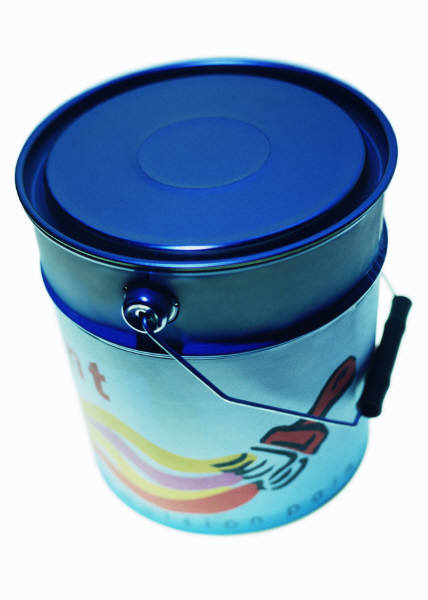 How do you open up a can of paint???
A lever, such as a screwdriver!

You place the top of the screwdriver 
   under the edge of the lid and then push 
   down on the screwdriver’s handle.  The 
   tip of the screwdriver lifts the lid as you 
   push down.  

You do work on the screwdriver, and the screwdriver does work on the lid
Work in, work out
Remember, work is done when a force is applied through a distance 
W = F x d

Work input- the work that you do on a machine
You apply a force called the input force, to the machine through a distance
Work output- the work done by the machine on an object
The machine applies a force, called the output force, through a distance
Work in, work out
Output force- the tool is doing the work on the can
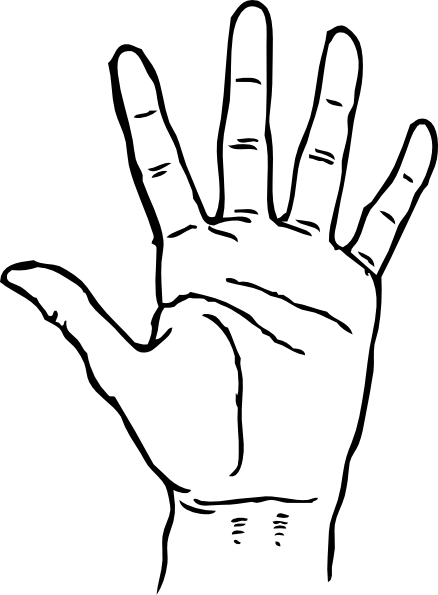 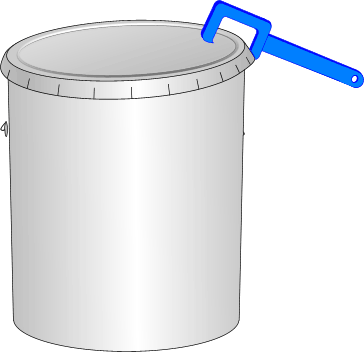 Input force
The person is doing work ON the machine
How machines help
W = F x d

A machine can help us decrease the force by increasing the distance
	For example, a ramp

Or a machine can help us decrease the distance by increasing the force
	For example, a nutcracker
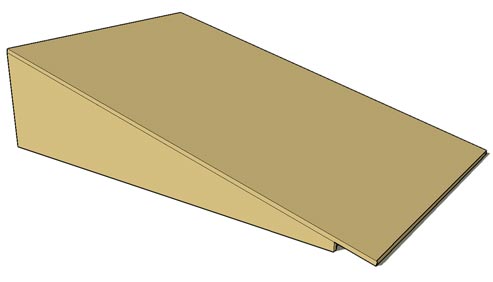 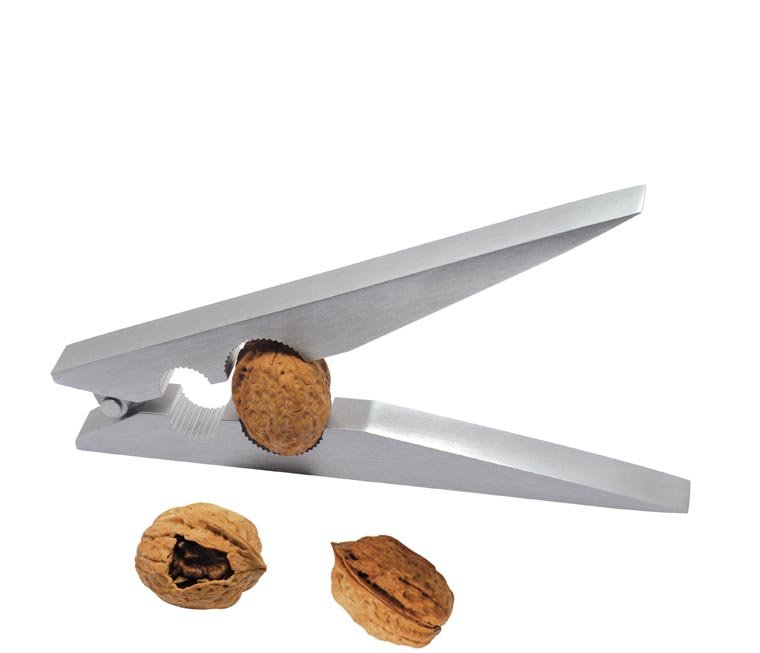 How machines help
A hammer decreases the force, but applies it over a greater distance
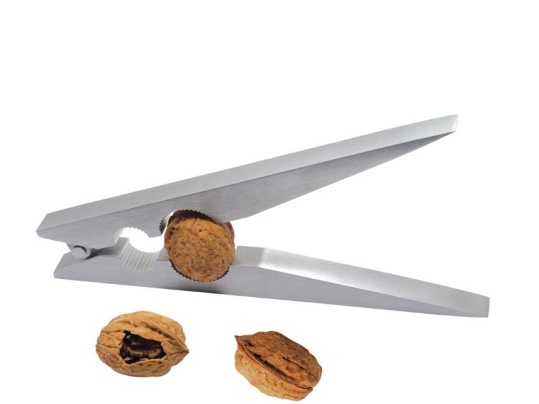 A nutcracker increases the force but applies it over a shorter distance
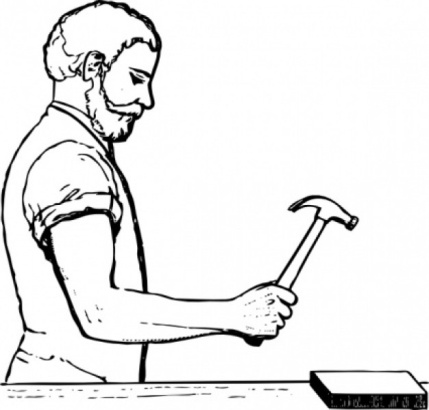 When a screwdriver is used as a lever, it increase the force and decreases the distance over which the force is applied
A simple pulley changes the direction of the input force, but the size of the output force is the same as the input force
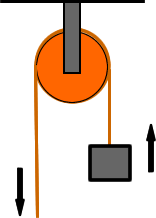 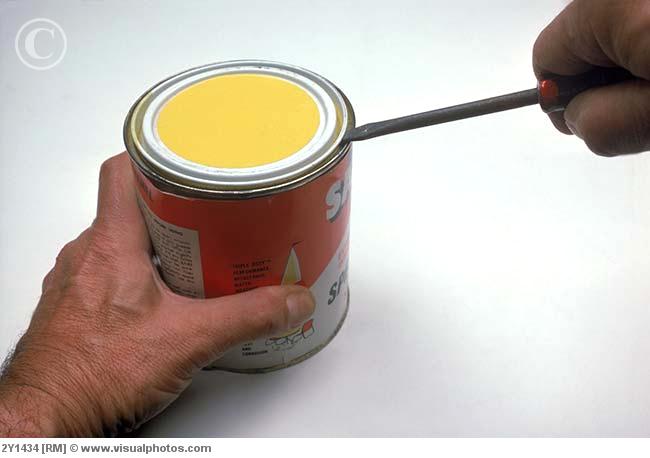 Mechanical Advantage
Some machines make work easier than others do because they can increase force more than other machines can.

Mechanical advantage- number of times the machine multiplies force
compares the input force with the output force

Calculating it 

Mechanical advantage (MA) = output force / input force
Deals with FORCE
mechanical advantage (MA) = output force / input force
For example: imagine that you had to push a 500N weight up a ramp and only needed to push with 50N of force the entire time.  The mechanical advantage would be calculated as follows…

MA = 500N / 50N
MA = 10
A machine that has a mechanical advantage that is greater than 1 can help move or lift heavy objects because the output force is greater than the input force.
Mechanical Efficiency
The work output of a machine can never be greater than the work input
Some work done by the machine is used to overcome the friction created by the use of the machine.

Mechanical Efficiency- a quantity (usually percent) that measures the ratio of work output to work input
		
mechanical efficiency = work output/ work input  x 100

Deals with ENERGY
Perfect Efficiency
An ideal machine would have 100% mechanical efficiency

They are impossible to built

However, there are ways to make machines more efficient
Such as a train floating on magnets so there is almost no friction or using lubricants such as oil or grease to decrease friction.
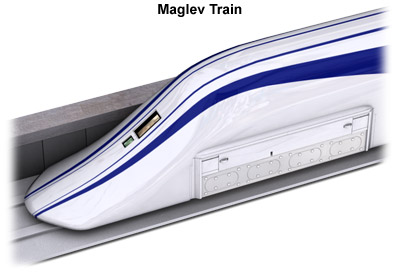 review
Explain work input
Explain work output
Explain how a ramp makes work easier

What is the mechanical efficiency of a machine whose work input is 100J and work output is 25J?

Suppose that you exert 60N on a machine and the machine exerts 120N on another object.  What is the machine’s mechanical advantage?